Lesson 2:Flipping Ferraris
Functions and Their Inverses
[Speaker Notes: The purpose of this lesson is to extend students’ understanding of inverse functions to include quadratic functions and square roots. In the lesson, students are given the equation of a quadratic function for braking distance and use the equation to find the distance needed to stop safely for a given speed. The logic is then turned around and students model the speed the car was going for a given braking distance. In the previous lesson, students generally used a table or graph to write the equation of the inverse function. In this lesson, students will use the equation of a quadratic function to find the equation of its inverse. They will use either a table of values or the equation of the inverse to produce a graph of the inverse. After students have worked with the inverse relationships with the limited domain [0,217] (assuming that 217 mph is the maximum speed of the car), then students consider the quadratic function and its inverse on the entire domain. This is to elicit a discussion of when, and under what conditions, the inverse of a function is also a function.]
Understand the inverse of a quadratic function.

Determine the relationship between the domain and range of a function and its inverse.

Understand when the inverse of a function is also a function.
Think, Pair, Share
When people first learn to drive, they are often told that the faster they are driving, the longer it will take to stop. So, when you’re driving on the freeway, you should leave more space between your car and the car in front of you than when you are driving slowly through a neighborhood. Have you ever wondered about the relationship between how fast you are driving and how far you travel before you stop, after hitting the brakes.
Unit 1 ● Lesson 2
[Speaker Notes: Begin the lesson by introducing the context and sharing student ideas about problem 1. Some factors that students may suggest are: the kind of tires on the car, the type of road surface, the angle of the road surface, the weather, the speed of the car, etc. It is not important to identify which factors could be considered; the question is designed to foster thinking about the problem situation. Explain to students that when one is driving, one wants to be sure that there is plenty of room between them and the car in front of them to be sure they don’t hit the car if they both have to stop suddenly.]
Flipping Ferraris
Independently begin working on problems 1 and 2.
Unit 1 ● Lesson 2
[Speaker Notes: With this background, have students start working on problems 1–4, allowing them to work with partners once they complete problems 1 and 2.]
Flipping Ferraris
With a partner, discuss problems 3 and 4.
Unit 1 ● Lesson 2
[Speaker Notes: With this background, have students start working on problems 1–4, allowing them to work with partners once they complete problems 1 and 2.

Monitor Student Thinking
Support students in making sense of the function and what the values mean. Problem 2 is designed to help students get a sense of the function and how it describes stopping distance. As students are working on the problem, they should be using the equation to find function values. Ask questions to see that they are making sense of the results, such as, How far away is 91 feet?
Encourage students to use graphing technology as it becomes useful. (MP5) If students use technology to graph without calculating any other values, ask them what specific points on the graph mean, eliciting the idea that the inputs are the speed of the car and the outputs are the distance it takes to stop after the brakes are applied.
Support students in using correct interval or set builder notation they learned in IM1 as they work on problem 4. In this case, the domain is restricted by the maximum speed of the car, so the range will also be limited.

Connect Student Thinking
After most students have worked on problem 4, stop the exploration and have a discussion of the problems. Focus the discussion on problems 3 and 4, with students sharing tables and graphs. Discuss how they determined a scale for the graph, and be sure the axes are properly labeled. Discuss the features of the function, and relate the graph and the features to those of the parent function for quadratics, y=x^2.
After discussing problems 3 and 4, ask students to begin working individually to complete the task.]
Flipping Ferraris
3. Graph the relationship between braking distance d(s) and speed (s).
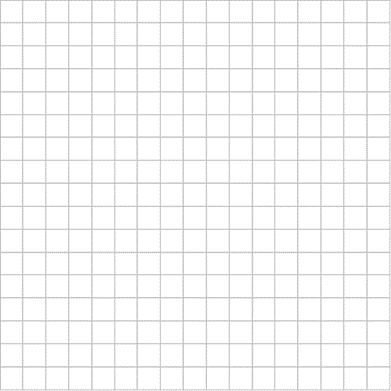 Unit 1 ● Lesson 2
[Speaker Notes: After discussing problems 3 and 4, ask students to begin working individually to complete the task.]
Flipping Ferraris
4. According to the Ferrari Company, the maximum speed of the car is about 217 mph. Use this information to describe all the mathematical features of the relationship between braking distance and speed for the Ferrari modeled by d(s) = 0.03s2. Your answer should include the domain and range, any intercepts, maximums or minimums, and the intervals of increase and decrease.
Unit 1 ● Lesson 2
[Speaker Notes: After discussing problems 3 and 4, ask students to begin working individually to complete the task.]
Flipping Ferraris
With a partner, complete problems 5-12.
Unit 1 ● Lesson 5
[Speaker Notes: Ask students to finish problems 5 and 6, have them share their results with their partners, and continue working together to complete the task. This part of the task requires a little more algebraic skill, so watch for how students use the equation. There are a couple numeric examples that students work before being asked to solve a literal equation to find the inverse.

Monitor Student Thinking
Technology will be useful in thinking about problems 8–10 but may also lead to a misconception. If students graph the function d(s) over the entire domain of real numbers, they will see both sides of the parabola. When they graph s(d), they will see only the positive values. This will be a topic of the discussion, so listen to how students are making sense of the idea that the graph of the inverse seems to be only half of the values, rather than reflecting the whole graph across y=x.]
Flipping Ferraris
6. Part of the job of police officers is to investigate traffic accidents to determine what caused the accident and which driver was at fault. They measure the braking distance using skid marks and calculate speeds using the mathematical relationships, just like we have here, although they often use different formulas to account for various factors, such as road conditions. Let’s go back to the Ferrari on a smooth, dry road since we know the relationship. Create a table that shows the speed the car was traveling based upon the braking distance.
Unit 1 ● Lesson 2
[Speaker Notes: Start the discussion with problem 6 by selecting a student who made a table by noticing the inputs and outputs can be switched from the first part of the task.]
Flipping Ferraris
7. Write an equation of the function s(d), that gives the speed the car was traveling for a given braking distance.
8. Graph the function s(d), and describe its features, including domain, range, any intercepts, maximums, minimums, or intervals of increase or decrease.
Unit 1 ● Lesson 2
[Speaker Notes: Next, identify a student to share who has written an equation of the inverse by solving for . Follow with a student who has graphed s(d), either using technology or by hand, and can describe how they found an appropriate scale for the graph. For problem 8, look for a student who has identified the mathematical features of s(d) and relates them to the context of the problem. Finally, choose a student who expresses concern that the calculator seems to show only one side of the inverse, so the idea of invertibility can be discussed.]
Flipping Ferraris
Find a domain that makes the function invertible, and then find the inverse.
Unit 1 ● Lesson 2
Characteristics of functions and their inverses:
Unit 1 ● Lesson 2
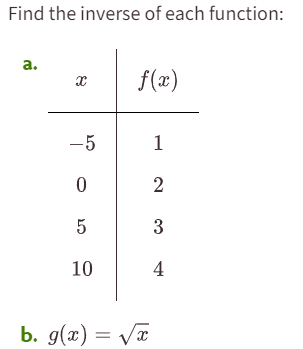 Unit 1 ● Lesson 2
Unit 1 ● Lesson 2